Wideo w sieci
Sposoby dystrybucji i finansowania 
plików wideo*
* Na podstawie raportu podsumowującego badanie
Nowe media – stopnie regulacji
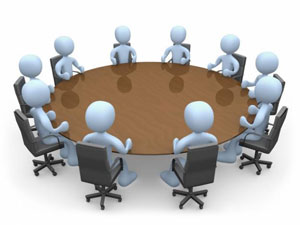 Platformy wideo a KRRiT
informacja o realizacji obowiązków ustawowych przez dostawców VoD
coroczna informacja nt. funkcjonowania dostawców i reakcji odbiorców 
wsparcie merytoryczne rządu (MKiDN)
przyszła implementacja Dyrektywy
Platformy wideo
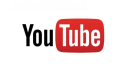 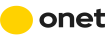 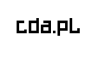 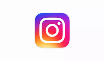 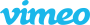 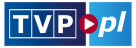 witryny internetowe
serwisy społecznościowe
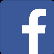 serwisy hostingowe
(wideo)blogi
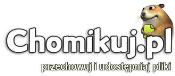 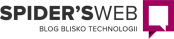 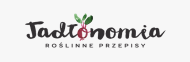 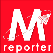 serwisy streamingowe
aplikacje mobilne
serwisy dziennikarstwa obywatelskiego
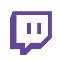 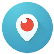 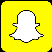 Internauci na platformach
Źródło: Wirtualnemedia, dostęp 10.11.2017
Serwisy wideo
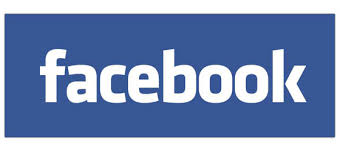 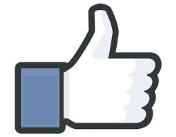 najpopularniejszy serwis społecznościowy
> 15 mln użytkowników miesięcznie (79% codziennie)
wideo jednym z elementów komunikacji
możliwość transmisji na żywo
filmy uruchamiają się automatycznie podczas przeglądania aktualności
Serwisy wideo
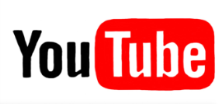 platforma dostępu do różnych treści wideo
rozrywka, edukacja, muzyka, sztuka, instruktaże
20 mln internautów miesięcznie (Polska)
nie wymaga posiadania konta, bezpłatne, ale z reklamami
udostępnianie, komentowanie, tworzenie list 
wśród zasobów user-generated content
Serwisy wideo
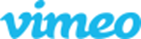 serwis wideo dla filmowców
brak reklam
zyski z opłat za konto premium (Full HD)
twórcy mogą żądać opłat za dostęp – prowizja dla serwisu 
1 mln polskich użytkowników miesięcznie
Serwisy wideo
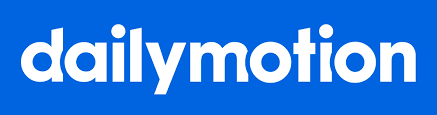 europejska odpowiedź na YouTube
mniejsza kontrola odnośnie praw autorskich
1,2 mln polskich użytkowników miesięcznie
Aplikacje mobilne
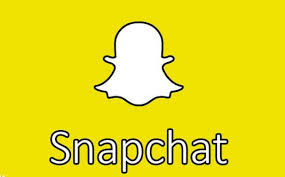 10 sek. filmy i zdjęcia – znikają po obejrzeniu
My Story – zbiór dostępny przez 24 godziny
150 mln użytkowników dziennie na świecie
od 2014 r. treści marketingowe
Aplikacje mobilne
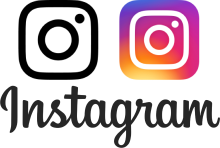 portal/aplikacja dzielenia się fotografiami
sposób na autopromocję
liczba hasztagów (#słowo) decyduje o zainteresowaniu
obecność treści reklamowych
Wideoblogi
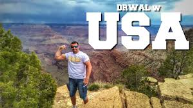 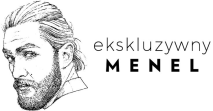 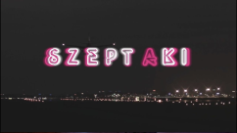 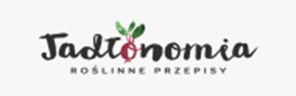 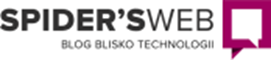 materiały za pośrednictwem serwisów wideo – YouTube, Vimeo, Dailymotion
Blogspot.com – najpopularniejsza polska platforma blogowa
Serwisy i aplikacje streamingowe
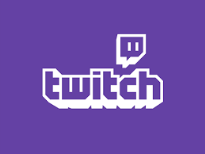 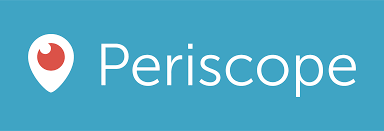 streaming wydarzeń na żywo
streaming gier komputerowych (rozgrywki e-sportowe)
mogą służyć do komunikacji marketingowej
Dziennikarstwo obywatelskie
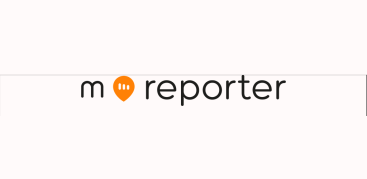 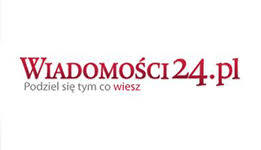 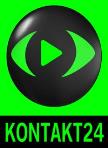 użytkownicy udostępniają treści wideo, informują i piszą artykuły
profesjonalne redakcje mogą zlecać zadania reporterom obywatelskim
Serwisy hostingowe
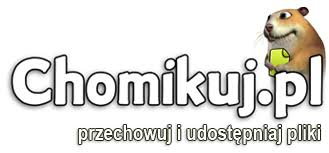 pliki użytkowników na serwerze hostingowym
roszczenia właścicieli praw autorskich
malejąca popularność – rozwój serwisów streamingowych
Bookmarking - zakładki
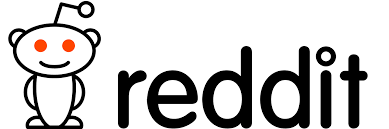 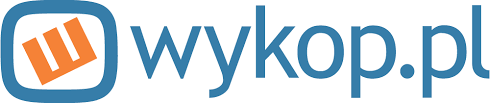 dzielenie się zakładkami
udostępnianie treści z innych platform
bez reklam
Telewizja linearna w ofercie online
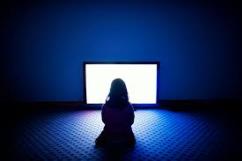 Główny kanał wtórnej dystrybucji – YouTube
Facebook – nadawcy publikują fragmenty swoich audycji – zwiastuny TVN, TVP2, TVP Info
Vimeo – głównie treści udostępniane nielegalnie
Najwięcej nielegalnie udostępnionych treści pochodzi z kanałów dla dzieci i z Discovery Channel
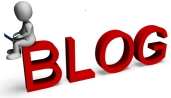 Wideo tworzone przez użytkowników
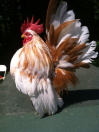 Plotki o gwiazdach
Moda i uroda ↑
Motoryzacja ↑
Fotografia 
Humor i rozrywka ↑
Sztuka 
Magia i astrologia
Zwierzęta
Książki
Niezwykłe zjawiska
Podróże i turystyka
Wideo-pamiętniki ↑
Kuchnia ↑
Porady (biznes, budowa, wychowanie dzieci, ogród, technologie, prawo itp.)
Edukacja i nauka 
Hobby i zrób to sam ↑
Religia
Muzyka
Gry ↑
Zdrowie
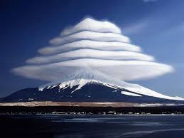 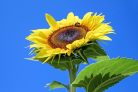 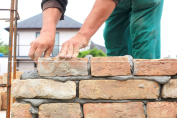 Finansowanie treści wideo
Reklama
Handel elektroniczny
Lokowanie produktu
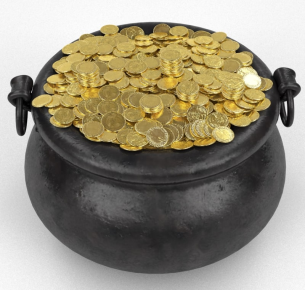 Sponsoring
Subskrypcja
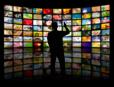 Finansowanie społecznościowe (crowdfunding)
Wnioski
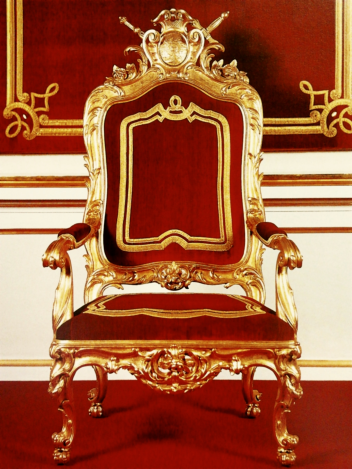 Wideo w sieci nie „detronizuje” telewizji

Efekt synergii

Konieczność ochrony odbiorcy – planowane zmiany w prawie
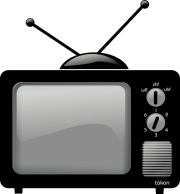 Dziękuję za uwagę
Maria Borkowska
Departament Strategii